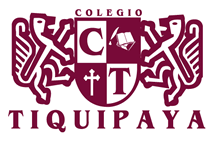 DEPARTAMENTO DE ASESORIA ACADÉMICA

EVALUACIÓN INTERNA: MATEMÁTICAS


GRADOS: 3º Y 5º DE PRIMARIA


PRIMER SEMESTRE 2012
CONCLUSIONES: EVALUACIÓN SEMESTRAL
FECHA: VIERNES 27 DE JULIO DE 2012
 3º PRIMARIA
3º PRIMARIA
3º PRIMARIA
3º PRIMARIA: PROMEDIOS, MEDIANAS, MÁXIMAS Y MÍNIMAS
CONCLUSIONES: EVALUACIÓN SEMESTRAL
FECHA: VIERNES 27 DE JULIO DE 2012
 5º PRIMARIA
5º PRIMARIA
5º PRIMARIA
5º PRIMARIA: PROMEDIOS, MEDIANAS, MÁXIMAS Y MÍNIMAS
RESUMEN: PROMEDIOS, MEDIANAS, MÁXIMAS Y MÍNIMAS